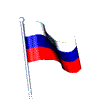 Большой Космический Проект
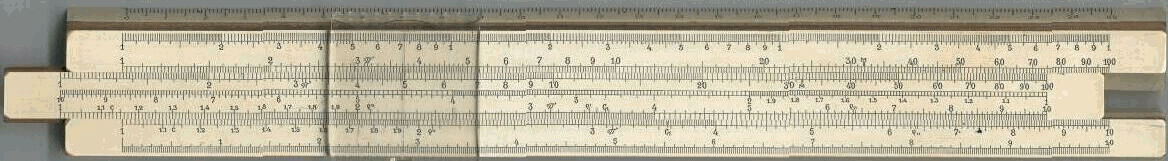 21.02.2008
Комментарий:
На старте космической эры
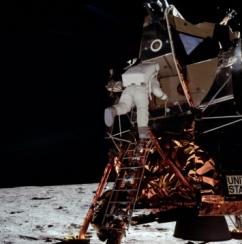 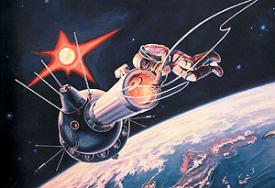 1969
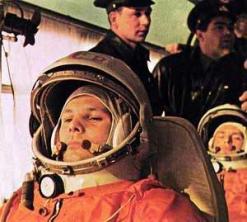 1965
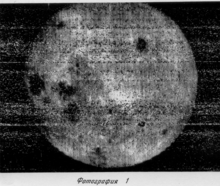 1961
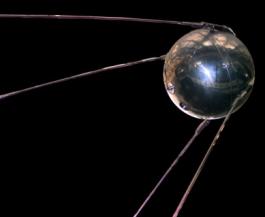 Первое десятилетие космической эры было характерно быстрым качественным и количественным развитием космической деятельности.
1959
1957
В последней четверти XX века в основном росли качественные характеристики космической техники созданной ранее.
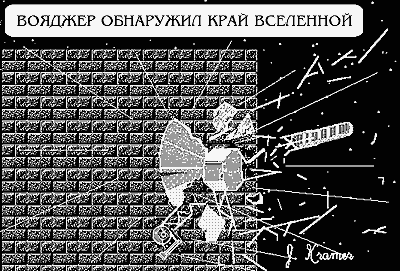 И в общественном мнении и в среде специалистов сложилось устойчивое представление о «тупике», в котором оказалась космонавтика.
В начале третьего тысячелетия в большинстве космических держав сформировалось мнение о необходимости большого, «прорывного» космического проекта
Космическая стратегия
«Полет к звездам»
«Полет к Земле»
Инфраструктура
использования
Орбитальная
группировка
АМС,
астрофизика
Пилотируемые
полеты
Большой Космический Проект
В 2004 году США определяют своей основной перспективной задачей в космосе "возвращение на Луну". 
Проект не имеет научных либо экономических задач.
Политическое руководство США приняло решении обозначить космическую перспективу для Америки, создав транспортную космическую систему, способную обеспечить безопасные полеты человека за пределы низкой околоземной орбиты.
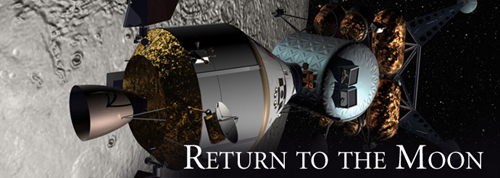 ?
В 2006 г. Президент России поставил задачу создания обобщенной программы космической деятельности на ближайшие 30–40 лет. В настоящее время проходит обсуждение соответствующего проекта в закрытом режиме.
Критерии оценки БКП
БКП должен:
1. Повышать международный статус и авторитет государства.
2. Поднимать авторитет государственной власти внутри страны.
2. Содействовать ускорению развития космонавтики.
3. Определять новые направления космической деятельности.
4. Приводить к расширению производственной базы, наземной космической инфраструктуры.
5. Увеличивать объем фундаментальных научных знаний.
6. Ускорять общий технологический прогресс.
Первый ИСЗ
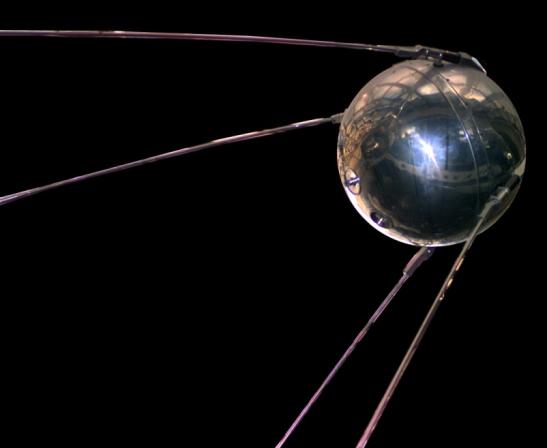 По технике и затратам запуск Спутника был только частью, практически – побочным результатом большого военного проекта. 

После запуска состоялся руководство страны осознало политические выгоды космической деятельности и начало требовать новых свершений.
Полет Ю.Гагарина
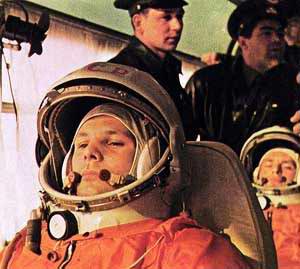 Первый пилотируемый полет в космос в равной пропорции  имел политическое и техническое назначение. 
Политические результаты превзошли самое смелое воображение.
С технической точки зрения:
 была продемонстрирована возможность и перспективность работы человека в космосе;
 проект заложил традицию приемлемости высокого уровня риска для космонавтов.
Полеты двух кораблей "Восход"
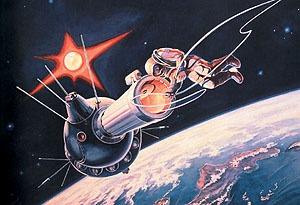 Проект имел чисто политическое назначение. 

С технической точки зрения проект имел негативное значение: 
проект отвлек средства от основной перспективы – создания «Союза»;
в ходе реализации проекта было принято решение о возможности полетов без скафандров, что впоследствии привело к катастрофе.
Самый масштабный БКП – проект Аполлон
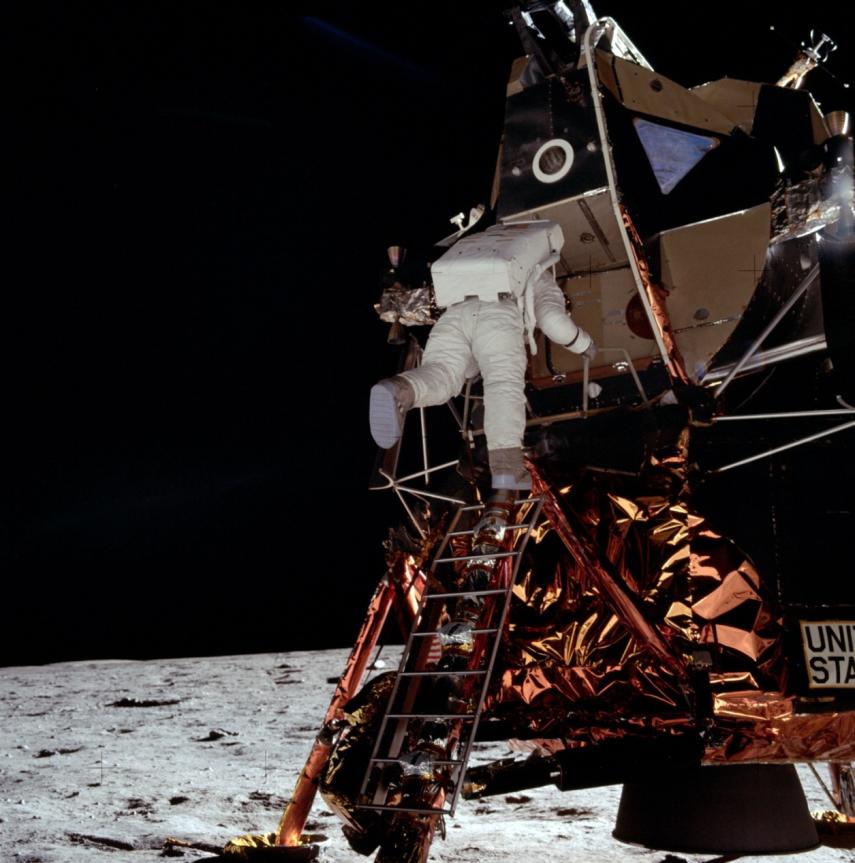 Проект инициирован по чисто политическим причинам. 

Решил поставленную задачу, обеспечил внедрение передовых технологий в самых разных областях техники и экономики. 

Проект "Аполлон" обогнал свое время. 
У США не оказалось достаточного "тылового обеспечения" для изначально планируемого развития исследований Луны.
Российский проект полетов на Луну Н1-Л3
Проект провален из-за грубых ошибок Политбюро СССР.

Основные ошибки:
- задержка с принятием решения о реализации проекта (1964 г. против 1961 г. - три года потеряно на старте);
- допущение, а фактически – поощрение конкуренции исполнителей на стадии реализации проекта;
- отказ выделить достаточные средства на наземную отработку;
- отказ от продолжения работ и завершения проекта.
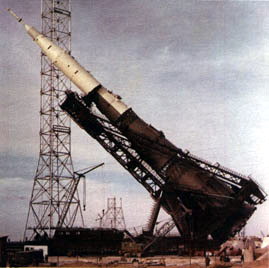 ТКС "Буран»
ТКС "Шаттл"
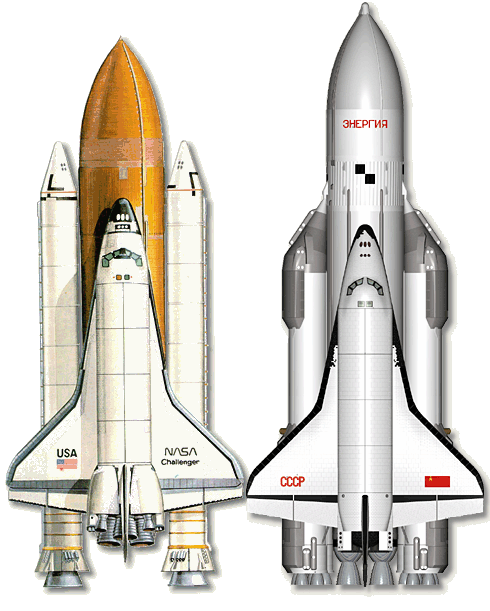 БКП "Салют-Мир"
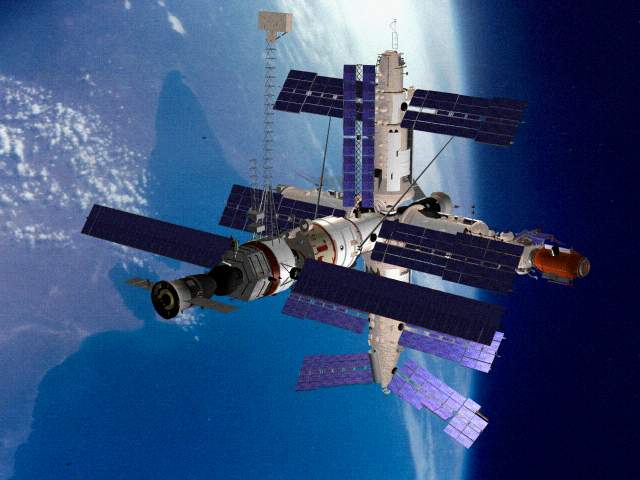 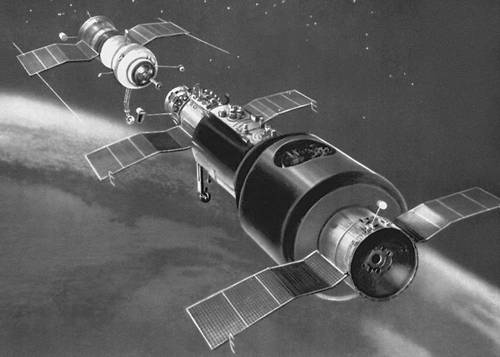 В основном технический проект.

Получен огромный опыт работ на околоземной орбите.
Масса 125 т за 15 лет
Текущий БКП - Международная космическая станция
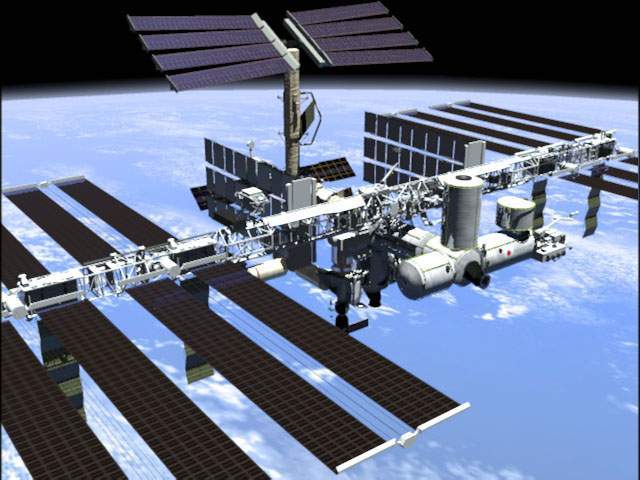 В основном политический проект.

Дублируется работа, уже проведенная в России.
Масса 265 т за 10 лет
Таблица 1.  Сравнительные результаты реализации БКП
Иерархия успеха
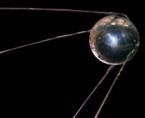 1
Первый ИСЗ (4,43)
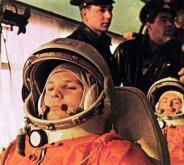 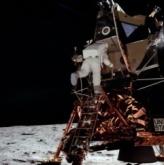 Полет человека (4,29)
2
Проект «Аполлон» (4,29)
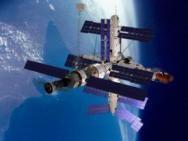 Проект «Салют-Мир» (4,14)
3
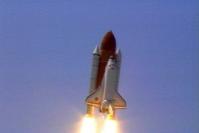 4
Проект «Шаттл» (3,00)
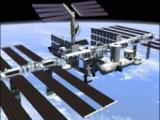 5
Проект МКС (2,57)
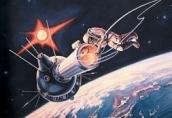 Проект «Восход» (2,00)
6
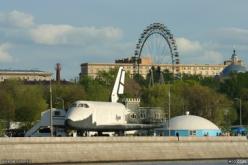 7
Проект "Буран« (1,00)
Политика versus Техника
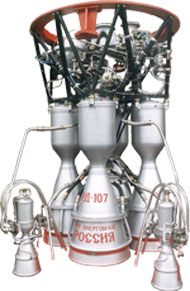 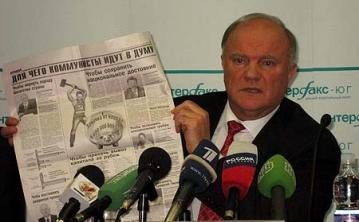 3,86
2,46
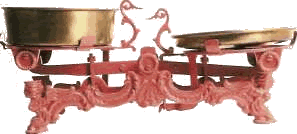 Доминирующая
мотивация БКП
Абсолютные ограничения БКП
Время
При слишком большом сроке подготовки проекта технические решения, принятые в его основу, успевают морально устареть к моменту его завершения.
Экономика
БКП стоящий более одного процента ВВП в год– невозможен.
Техника
Доля неотработанных технических решении не должна быть слишком велика (меньше 20%).
Безопасность 
Экипаж космического корабля должен иметь возможность аварийно возвратиться на Землю на любом этапе полета.
Таблица 2. Ожидаемые результаты реализации БКП
Основные цели БКП
начала XXI века
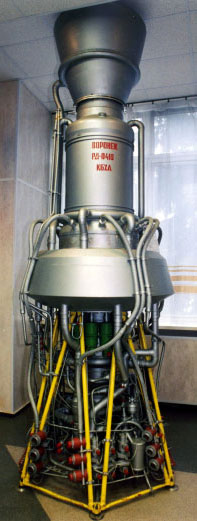 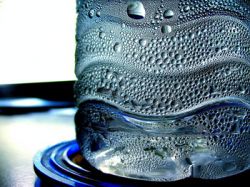 +
Большие Космические Проекты
Третьего тысячелетия
н.э.
Орбитальные поселения
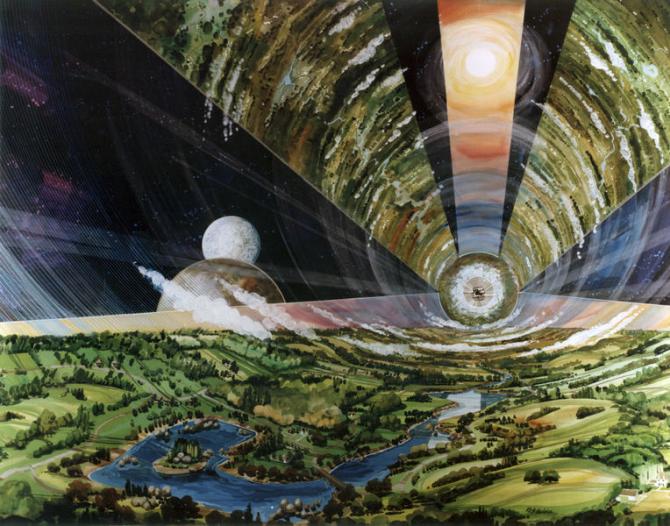 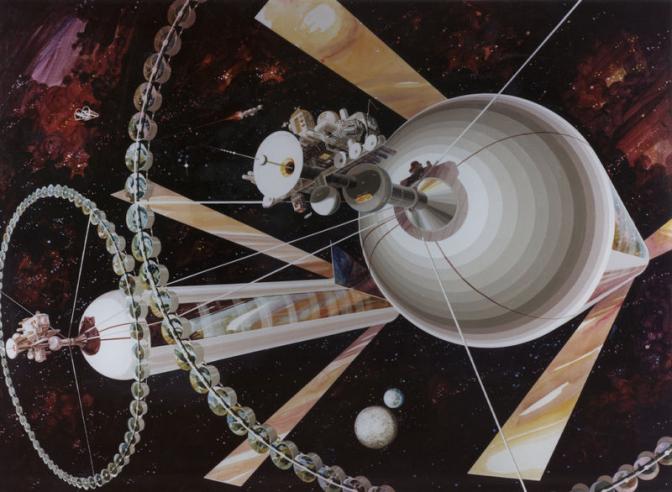 Межзвездные перелеты
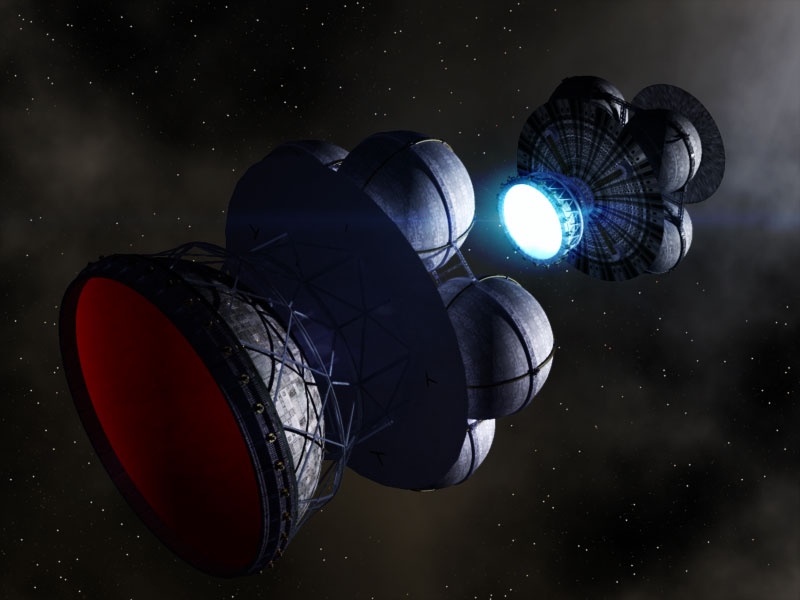 Терраформирование Венеры
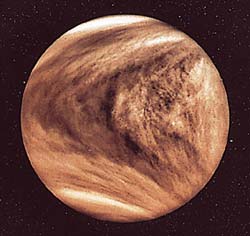 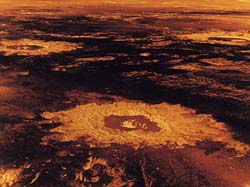 90 атм => 1 атм
500С => 25C
Начало освоения Галактики
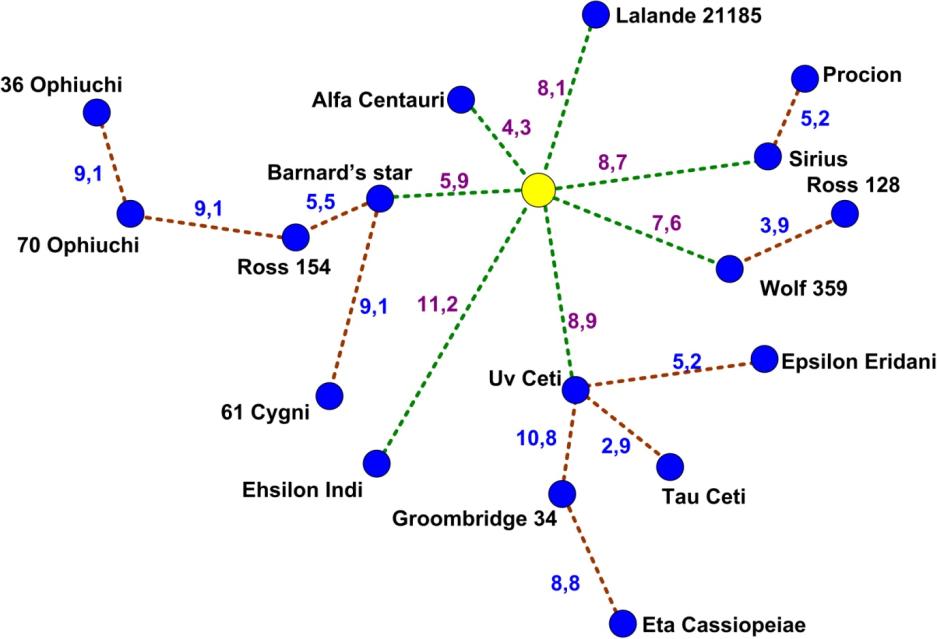 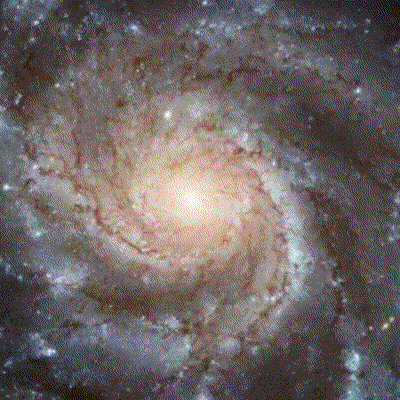 10 миллионов лет
CETERUM CENSEO 
CARTHAGINEM 
ESSE DELENDAM
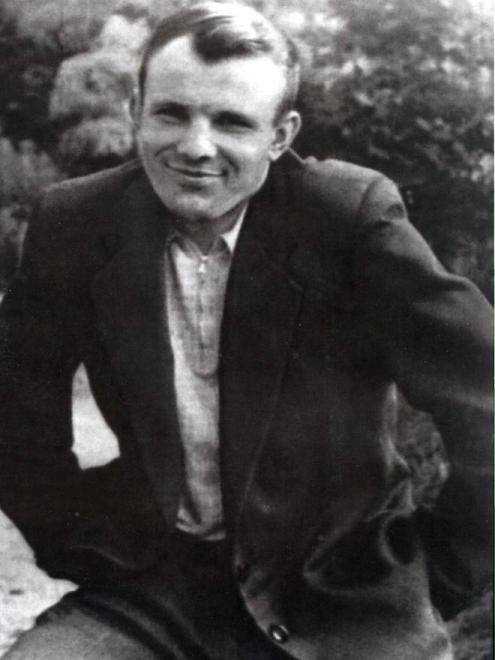 СЕКРЕТНО
Моисеев Иван Михайлович, 



Руководитель ИКП,
Научный руководитель МКК,
Председатель экспертной комиссии по космонавтике
Проекта «Астротоп»

21.02.08,

i_mois@mail.ru

http://path-2.narod.ru
http://www.alt-isp.narod.ru
http://www.astrotop.ru